01.
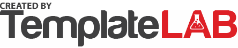 02.
04.
03.
05.
06.
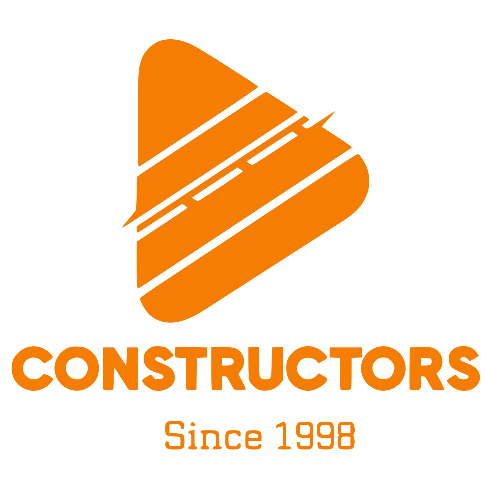 © TemplateLab.com